Interdisciplinarité
UE-ENAC PENS 313
Le temps de la lumière

Bernard PAULE
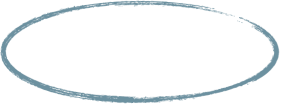 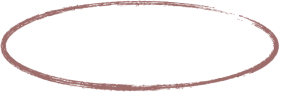 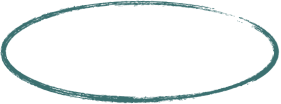 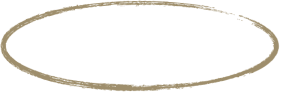 Ingénieur
Usager
Architecte
Maître d’ouvrage
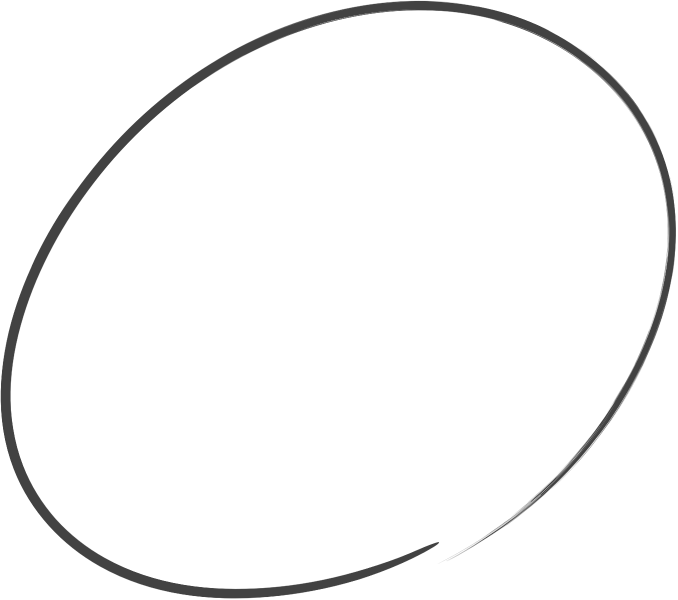 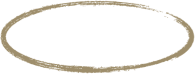 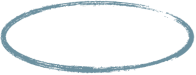 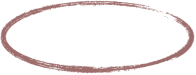 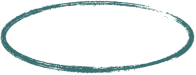 Ingénieur
Usager
Maître d’ouvrage
Architecte
PRIORITÉS
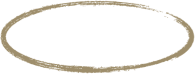 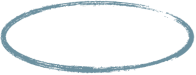 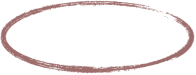 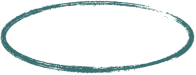 Ingénieur
Usager
Maître d’ouvrage
Architecte
PRIORITÉS
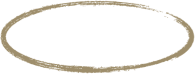 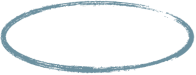 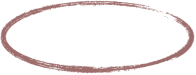 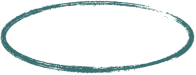 Ingénieur
Usager
Maître d’ouvrage
Architecte
PRIORITÉS
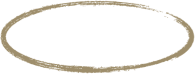 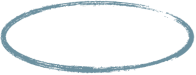 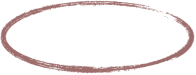 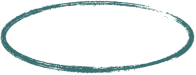 Ingénieur
Usager
Maître d’ouvrage
Architecte
PRIORITÉS
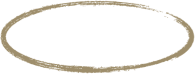 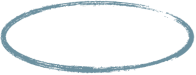 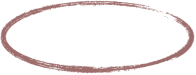 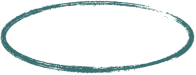 Ingénieur
Usager
Maître d’ouvrage
Architecte
PRIORITÉS
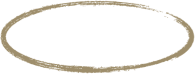 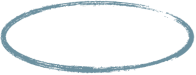 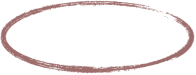 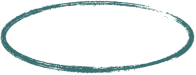 Ingénieur
Usager
Maître d’ouvrage
Architecte
COÛT
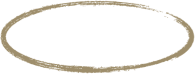 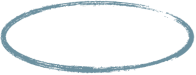 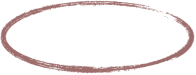 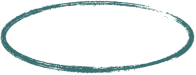 Bureau d’étude
Usager
Maître d’ouvrage
Architecte
COÛT
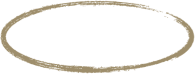 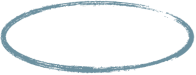 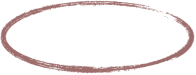 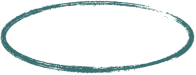 Bureau d’étude
Usager
Maître d’ouvrage
Architecte
COÛT
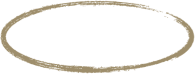 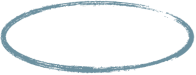 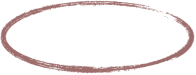 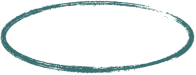 Bureau d’étude
Usager
Maître d’ouvrage
Architecte
COÛT
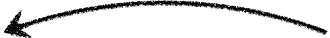 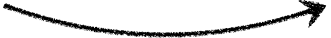 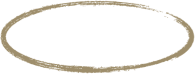 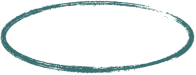 PROCESSUS
Produit rapidement une première solution
sur la base de références puis la raffine
ARCHITECTE
Raisonne en termes d’optimisation
Paramètres / Fonction objectif / Contraintes
INGENIEUR
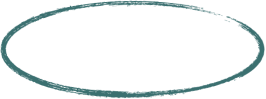 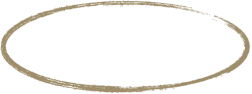 Projeter ensemble
INGENIEUR
ARCHITECTE
Une bonne compréhension doit favoriser
l’émergence de solutions innovantes et performantes
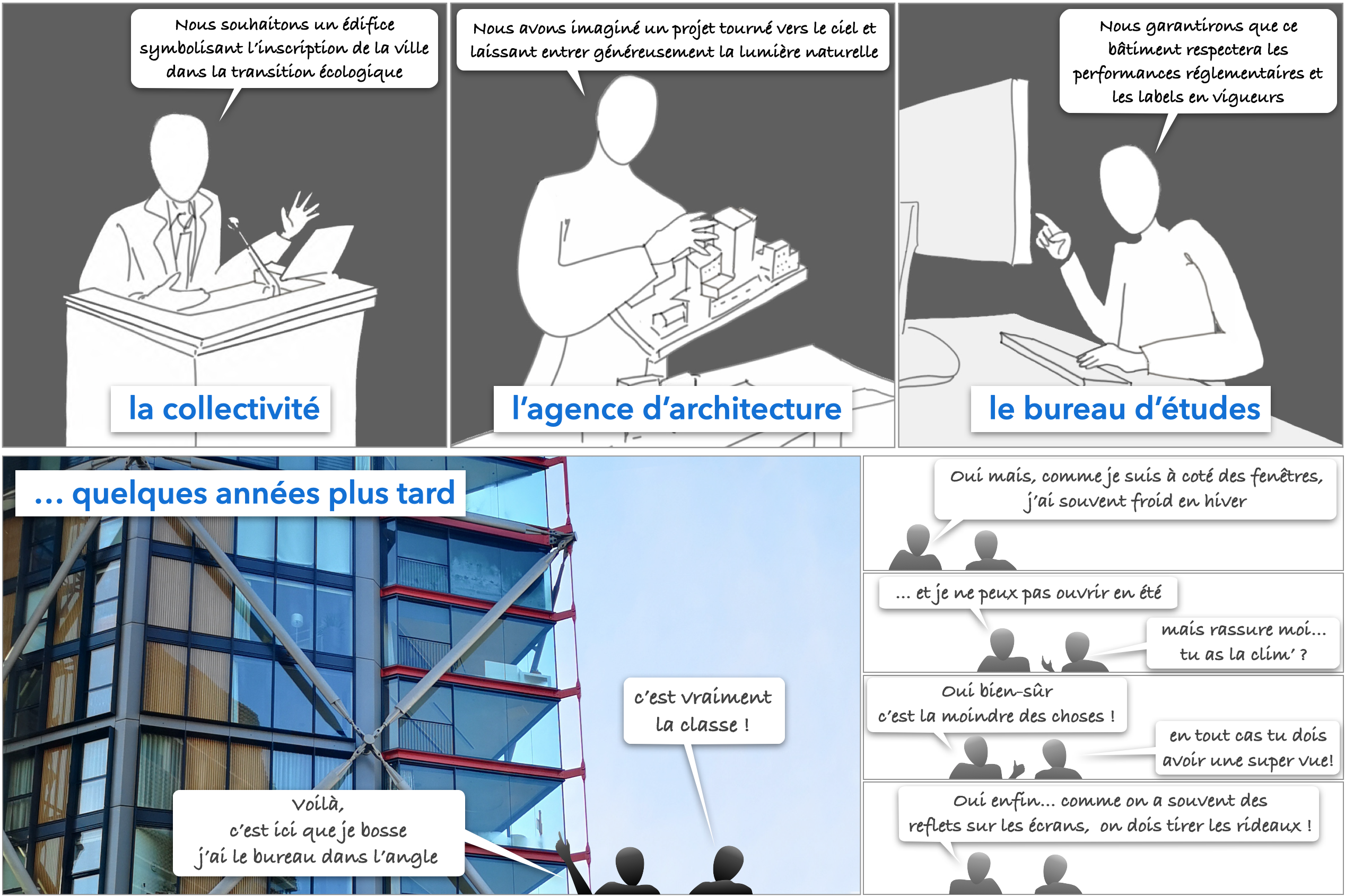 Regards croisés
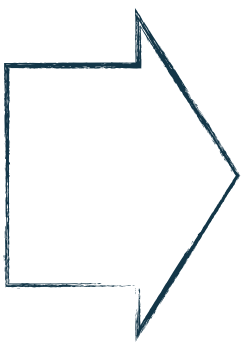 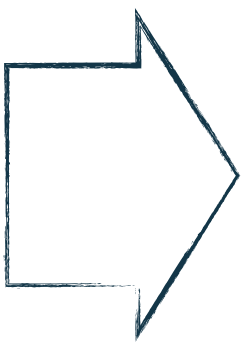 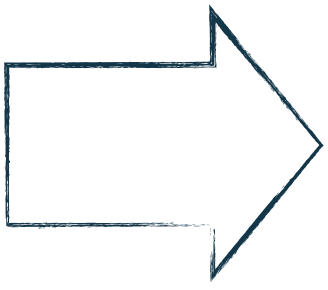 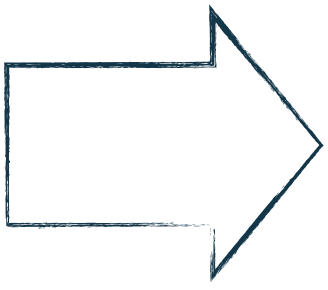 Stratégie
de l'AIR
Stratégie de la LUMIERE
Stratégie du FROID
Stratégie
du CHAUD
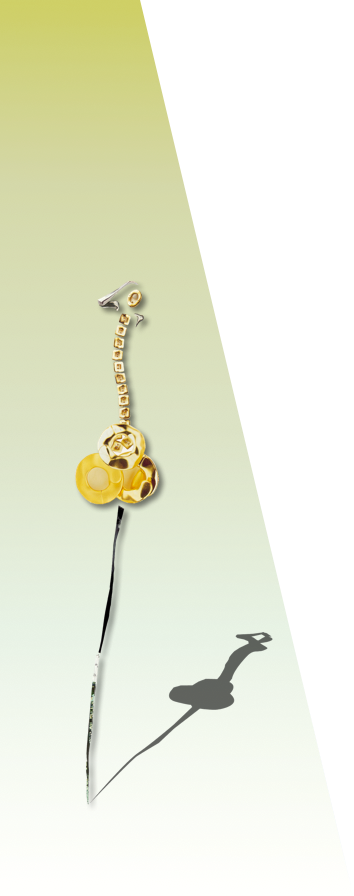 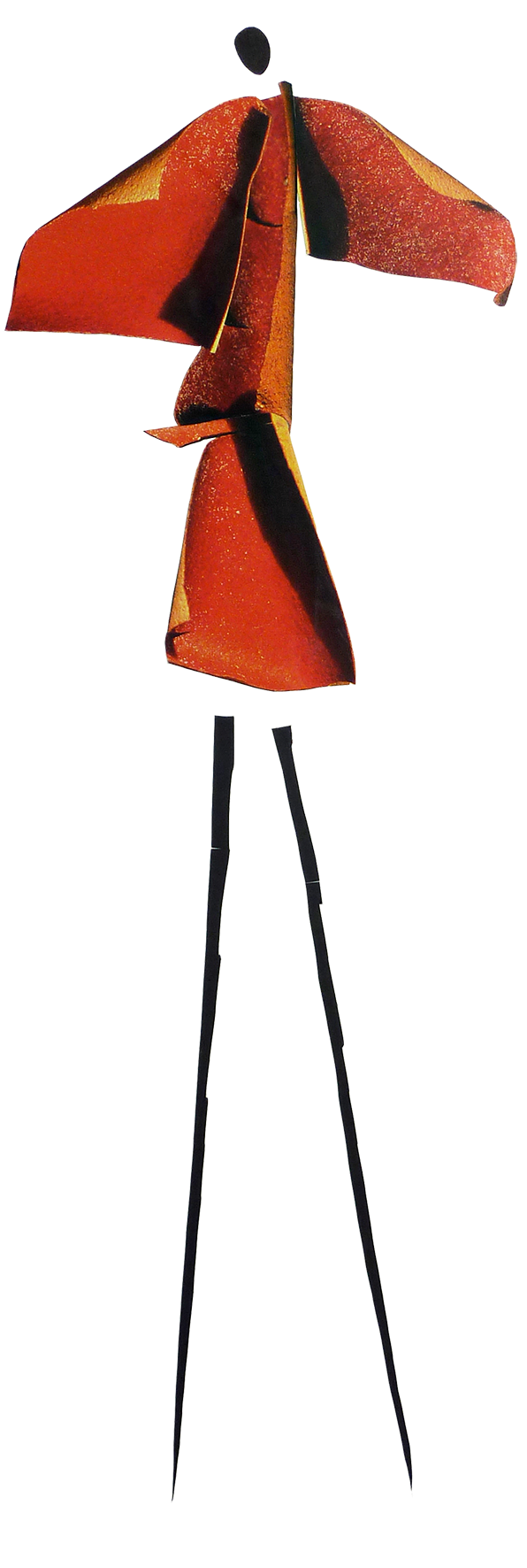 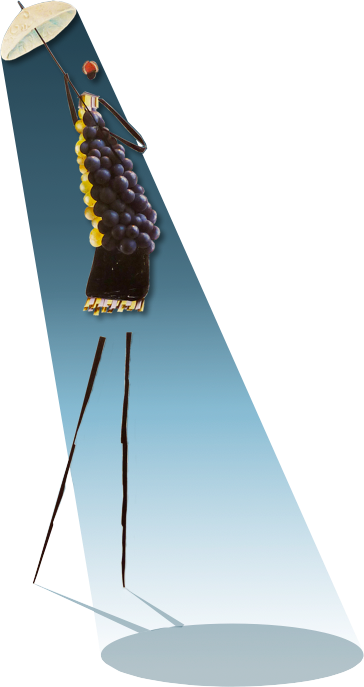 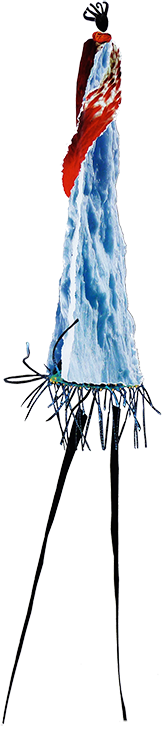 Illustrations : ©PeerDalbruna